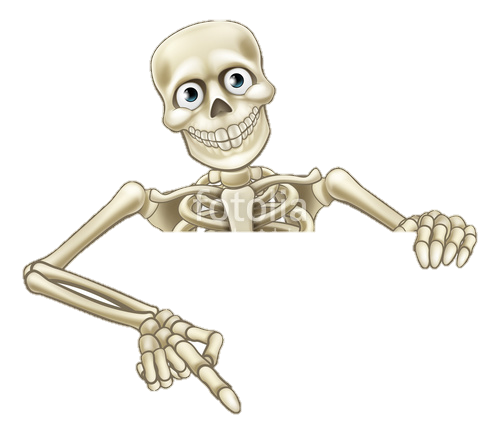 DO NOW ACTIVITY:
TASK: List as many KEY WORDS as you can remember within the MUSCULOSKELETAL system
Target: 
3-4 = 15 or more  = MERIT!
5-7= 20 or more = MERIT!
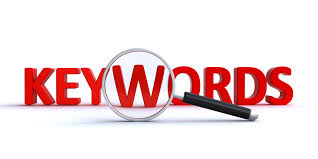 Learned throughout the lesson
17.
18.
19.
20.
8. 
9.
10.
11.
12.
13.
14.
15.
16.
Date: 9 December, 2019
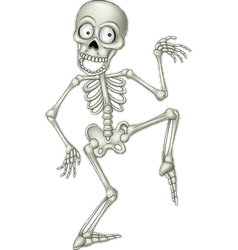 Musculoskeletal Revision
Identify your Progress Indictor
Date: 9 December, 2019
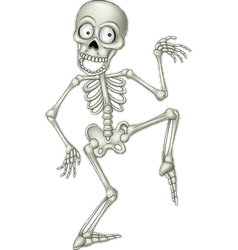 Highlight them
Musculoskeletal Revision
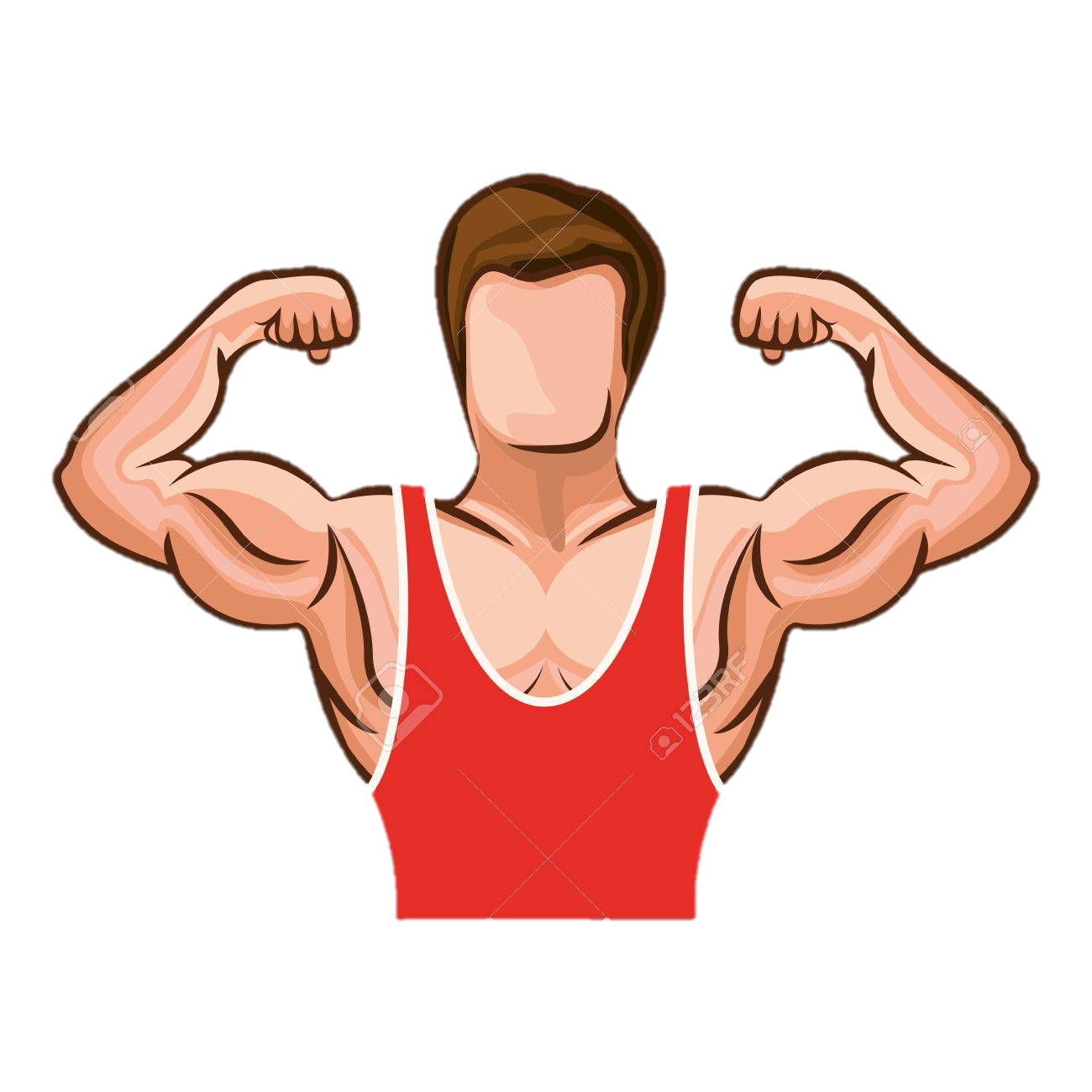 YOU HAVE 15 min to complete your revision booklet…
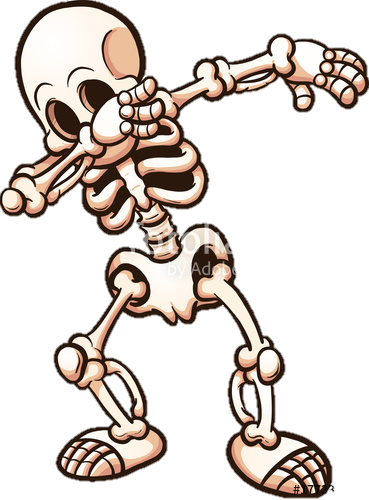 Target = 3-5

Skeleton Pathway
If you want a go at the 5-7…you can!
Target = 6-9

Muscular Pathway
Synovial Joints
TYPES OF BONES:
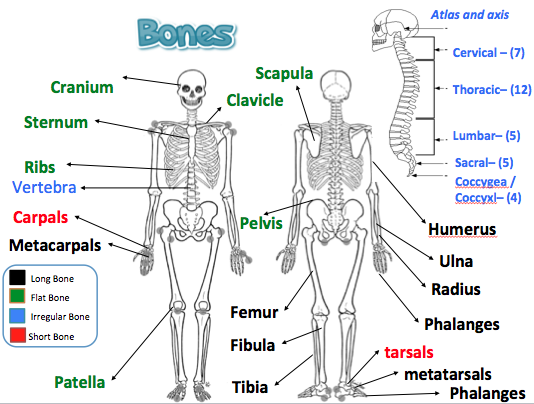 1) LONG
Leverage , movement
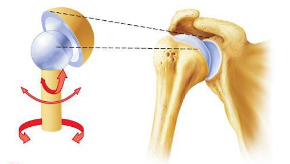 2) SHORT
Weight baring
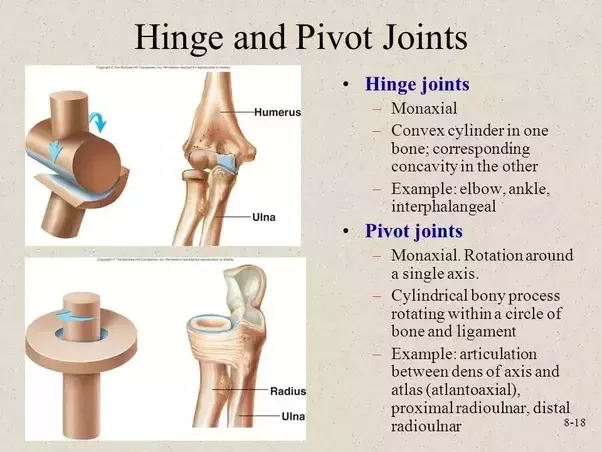 3) IRREGULAR
Protection, muscle attachment
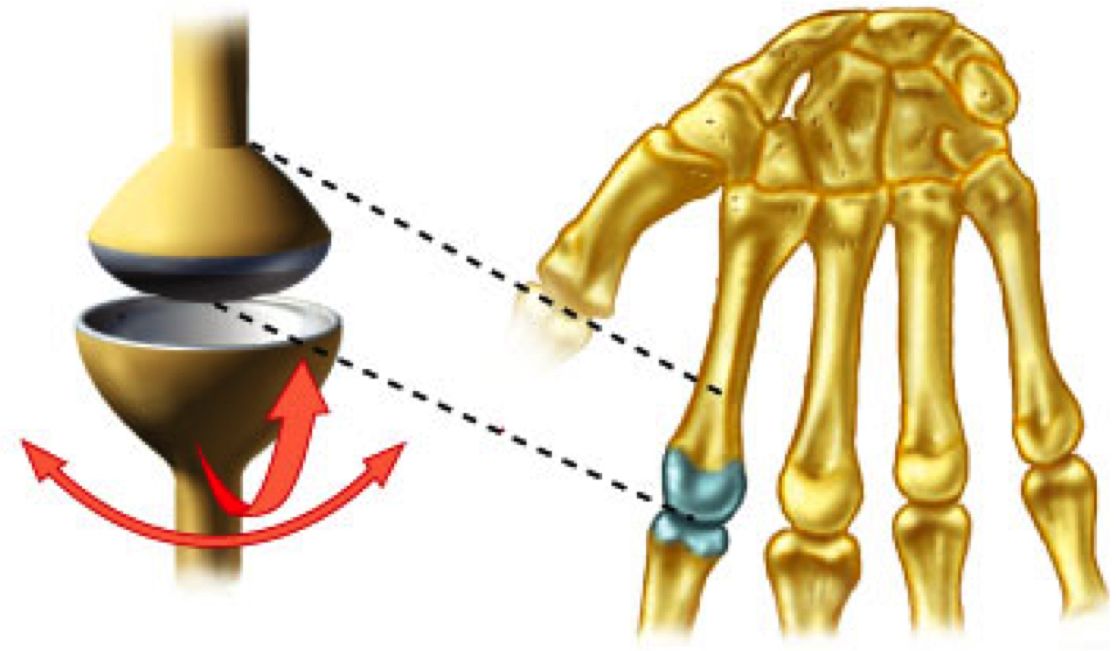 You will USE these handouts to complete your own revision booklet independently

20 min….
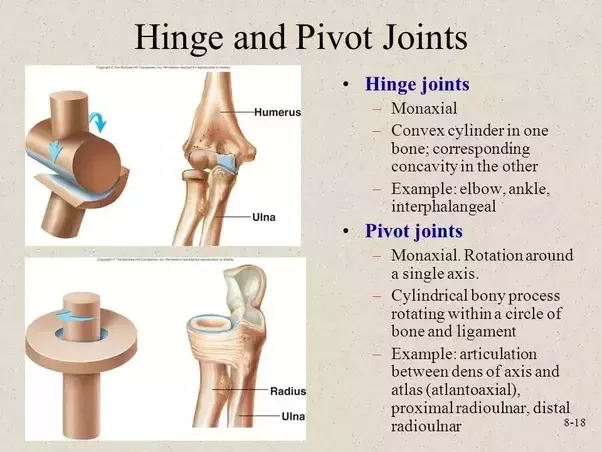 4) FLAT
Protection, broad surface for muscle attachment  ,
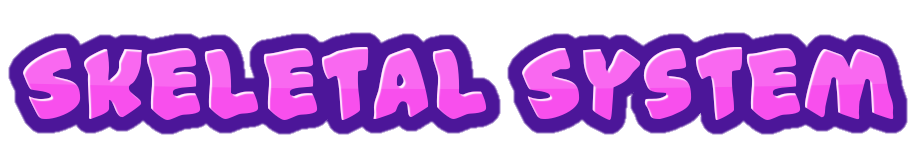 Type of Movement:
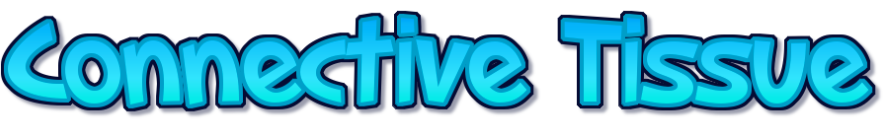 Functions:
Ligaments
Protection of vital organs
Flexion
Extension
A ligament is an elastic band of tissue that connects bone to bone and provides stability to the joint
The skeleton protects the vital organs by using FLAT BONES (e.g. the ribs protect the heart and lungs).
Closing a joint
Opening a joint
Muscle Attachment
Adduction
Abduction
Tendons
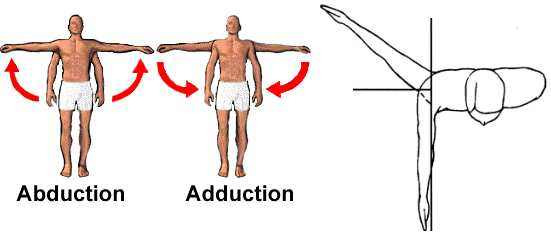 Muscles only PULL, they are attached to the joints by Tendons. 
As a muscle contracts it pulls the bone and flexes or extends the joint. E.g when the bicep contracts the elbow flexes
Moving away the center line
Moving towards the center line
A tendon is a band of tissue that connects muscle to bone to help movement happen when the muscles contract
Joints for movement
Where 2 bones meet a joint is formed. This joint is where movement takes place
Circumduction
Rotation
Platelets, red and white blood cell production
Movement of a circular motion
Clockwise or 
anticlockwise movement
Cartilage
Blood is formed in some of the long bones therefore more o2 can be sent to the working muscles red blood cells. These are produced in the bone marrow of some bones. (e.g. femur)
Cartilage is a soft, gel-like padding between bones that protects joints and facilitates movement.
Plantar-Flexion
Dorsi-flexion
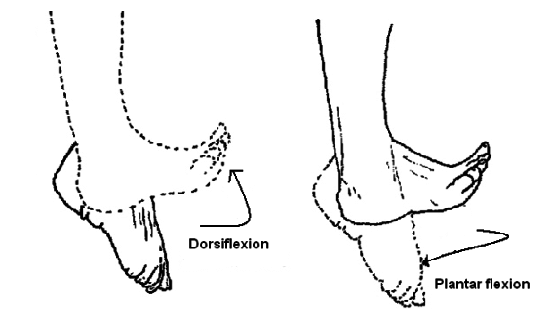 Storage of calcium and phosphorus
Flexion of the ankle
Extension of the ankle
P = pointing
Calcium and phosphorus are minerals gives the skeletal structure strength to support your body and withstand powerful stresses particularly during sport. Less prone to injury
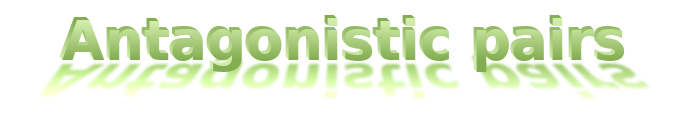 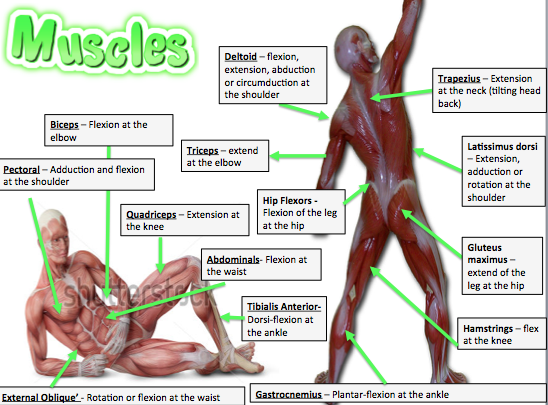 Muscles can only pull, therefore they need to work antagonistically. 
When one muscle contracts (this is called the agonist/ prime mover) the other muscle must relax (this is called the antagonist).
Qastrocnemius and tibialis anterior acting at the ankle -plantar flexion to dorsi flexion
Quadriceps and hamstrings acting at the knee, 
Biceps and triceps acting at the elbow
Hip flexors and gluteus maximus acting at the hip
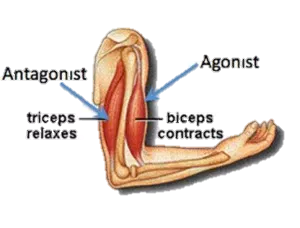 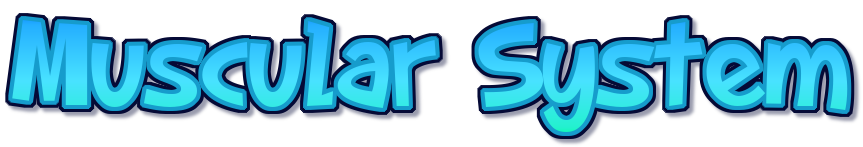 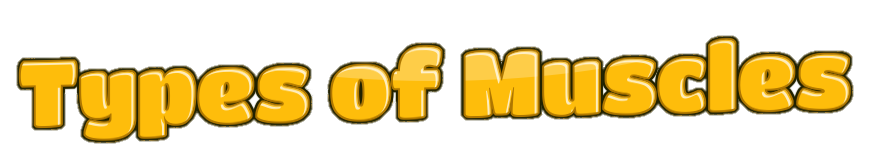 Slow Twitch
Type I
Voluntary muscles
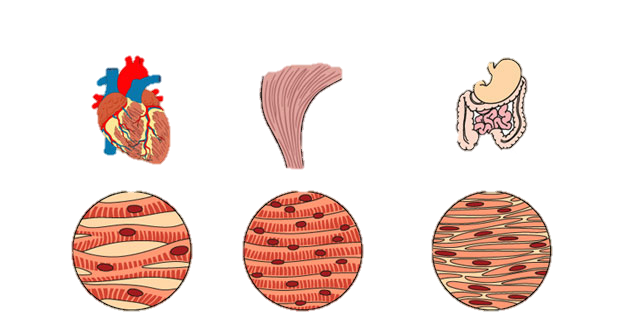 Suited to LOW intensity aerobic work.
Marathon running
Long distance running / swimming (they go slow = slow twitch)  
Good supply of oxygen. 

Darker in colour as contain myoglobin
Can be used for a long period of time without fatiguing
The skeletal Muscles
Used ANAEROBIC work

Dynamic and relatively fast paced 30-2min e. 800m & games players who use both
Can be improved through endurance training to increase their resistance to fatigue,
Lighter in colour as not much  oxygen
striated muscles due to their appearance
this is voluntary
are under our conscious control
Involuntary muscles
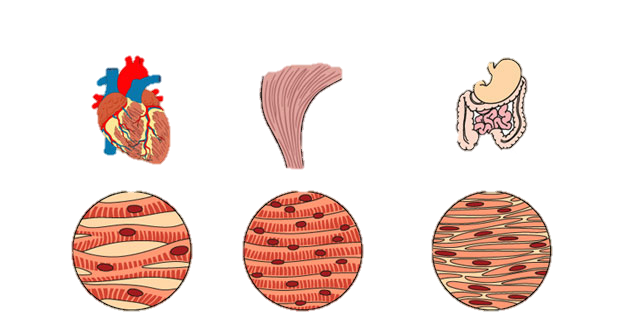 Type IIA
Muscles in the blood vessels
Fast Twitch
not under our conscious control
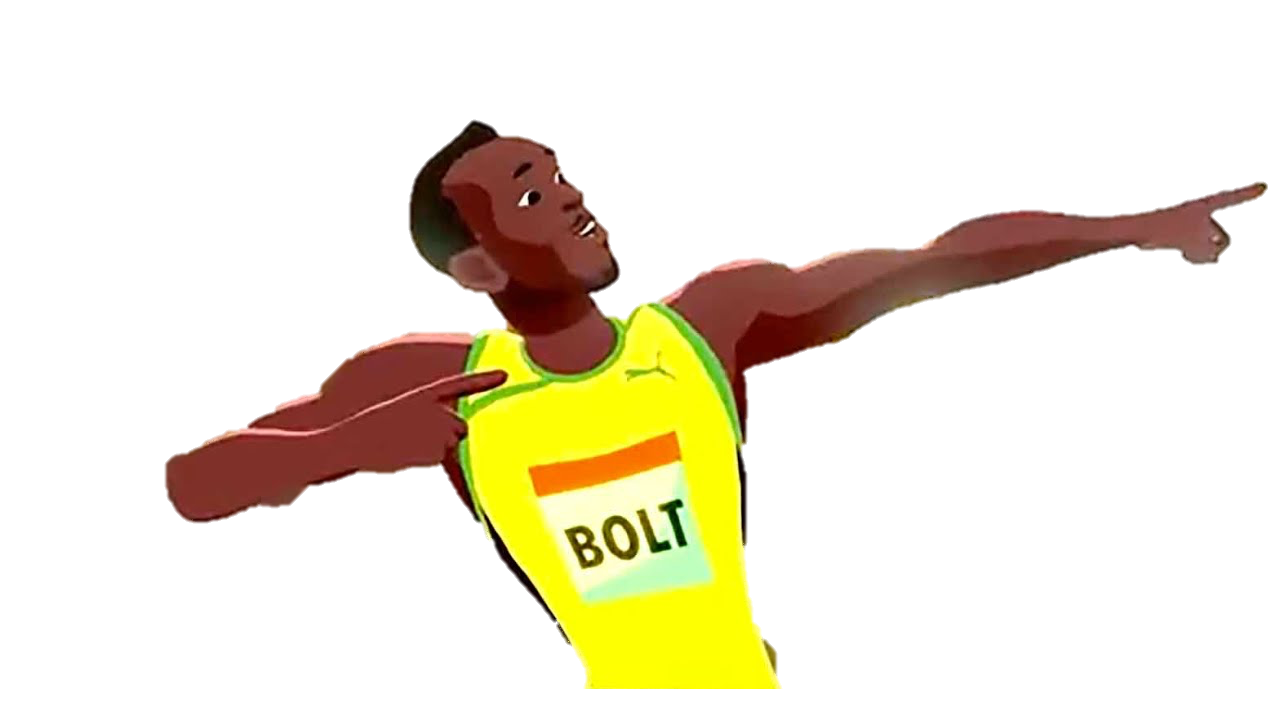 Type IIX
Sometimes known as smooth muscle
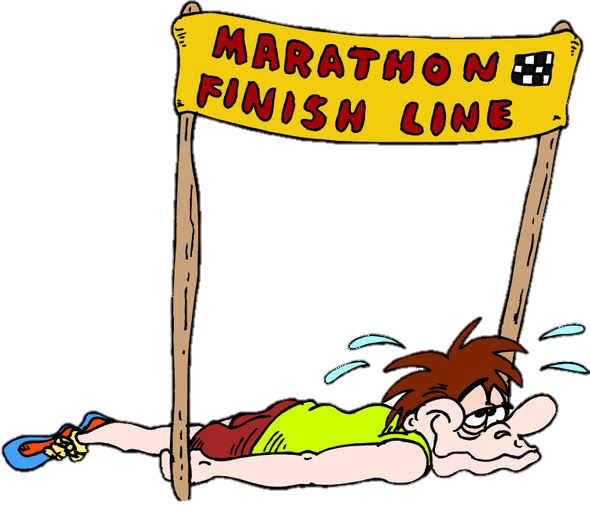 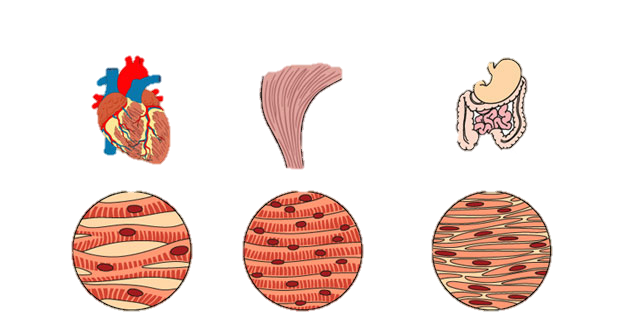 Cardiac muscle
Used ANAEROBIC work

Can generate a much greater force then other Fibre type but fatigue quickly. 
Useful in short bursts of exercise e.g. 100 m sprint, shot put, long jump….explosive sports
Muscles in the heart
This is involuntary
highly resistant to fatigue due to the presence of a large number of mitochondria
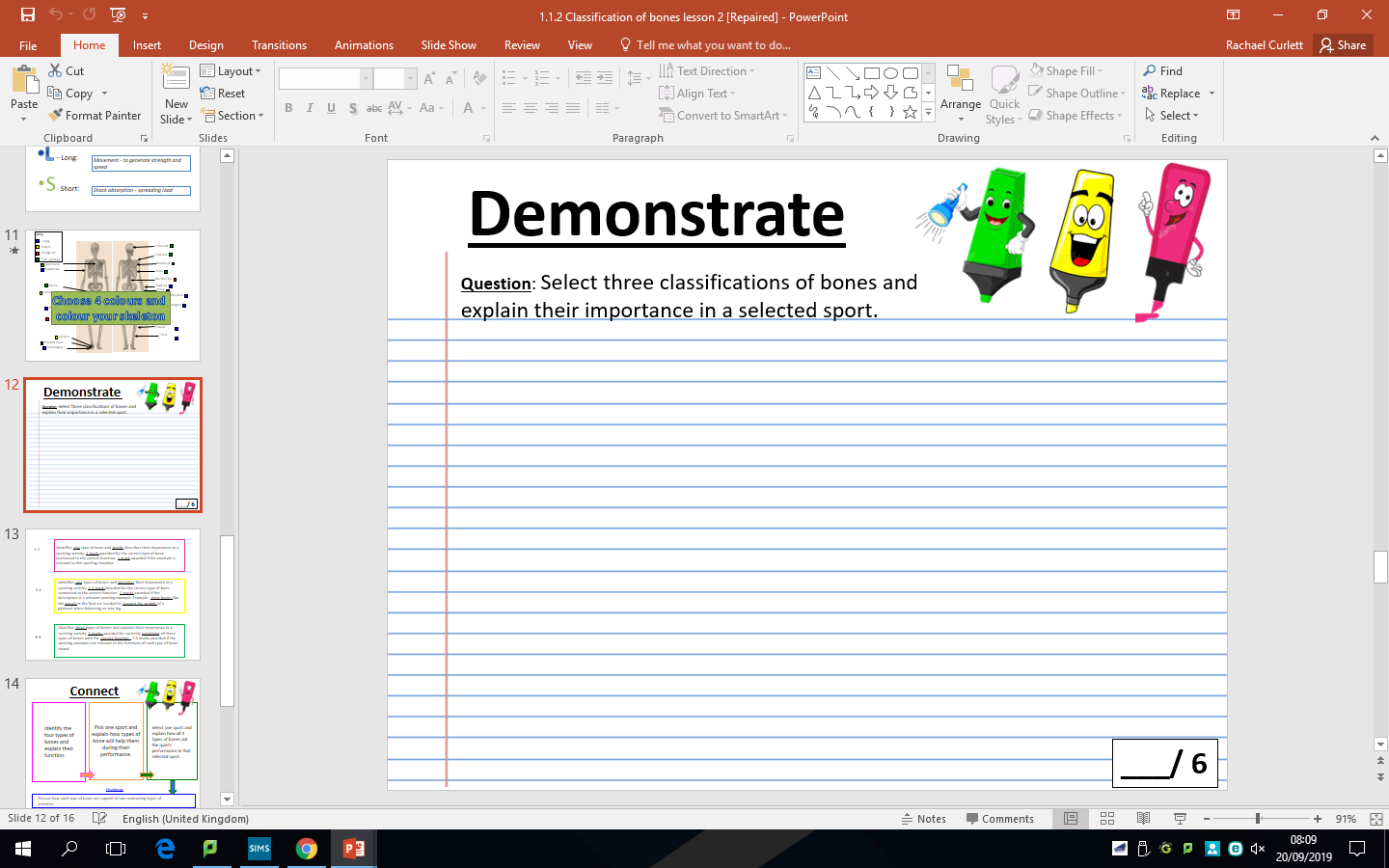 15 minutes
Write this in BIG across your page
AO1
Demonstrate:
Appropriate technical language (key words)
Impact on performance
Complete
Define
Select 
Identify
Label
State
AO2
Which – using an example
How does the skeletal and muscular system work together to allow participation in physical activity and sport (9)
Application of knowledge on how it effects performance
LAST LESSON….

Lets break it down….
Clarify 
Describe
Give
Linked
Applied
(Use your books to help you)
AO3
Analyse how it effects performance
Detailed E.G justifying
Explain 
Justify
Discuss
Assess
Analyse
Examine
Question: How does the skeleton and muscular system work together to allow participation any athletics events (9)
AO1
Appropriate technical language (key words)
Complete
Define
Select 
Identify
Label
State
Application of knowledge on how it effects performance
AO2
Which – using an example
Clarify 
Describe
Give
Linked
Applied
Write ideas for each section on your page…
AO3
Detailed E.G justifying
Analyse how it effects performance
Discuss
Assess
Analyse – positives and negatives
Examine
Explain 
Justify
2. Name_______
1. Me:
My target grade _______
Question: 

How does the skeleton and muscular system work together to allow participation any athletics events (9)
3. Name_______
4. Name_______
Lets help each other with ideas
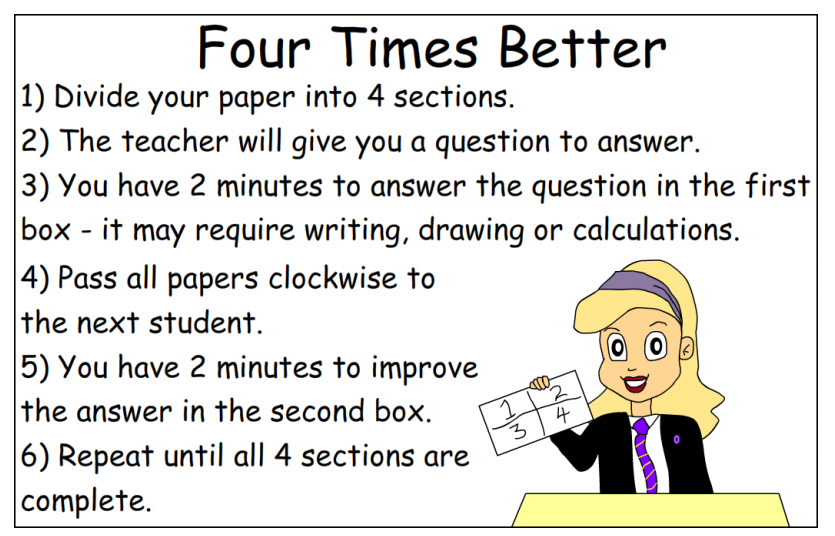 Question: How does the skeleton and muscular system work together to allow participation any athletics events (9)
AO1
Appropriate technical language (key words)
Complete
Define
Select 
Identify
Label
State
Application of knowledge on how it effects performance
AO2
Which – using an example
ADD TO YOUR PLAN
Clarify 
Describe
Give
Linked
Applied
AO3
Detailed E.G justifying
Analyse how it effects performance
Discuss
Assess
Analyse – positives and negatives
Examine
Explain 
Justify
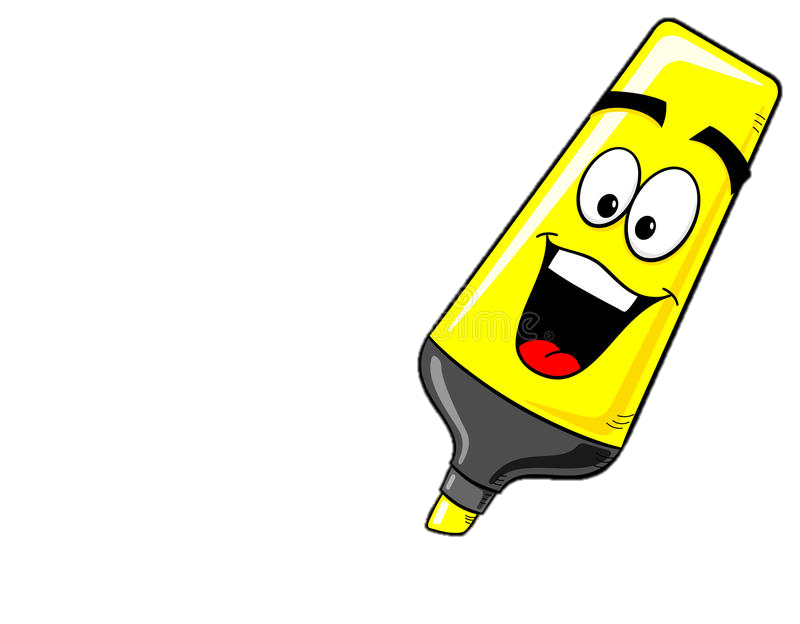 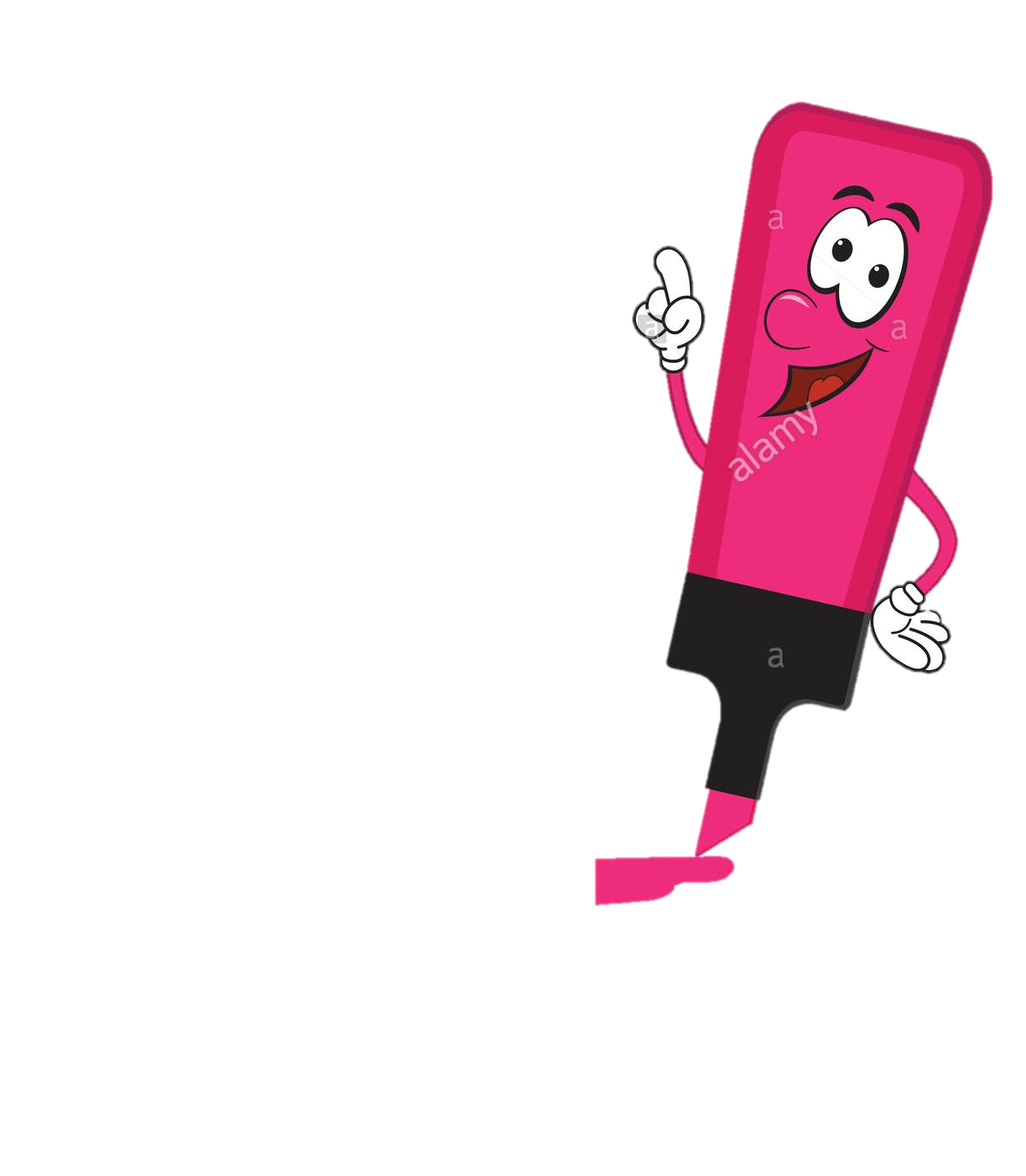 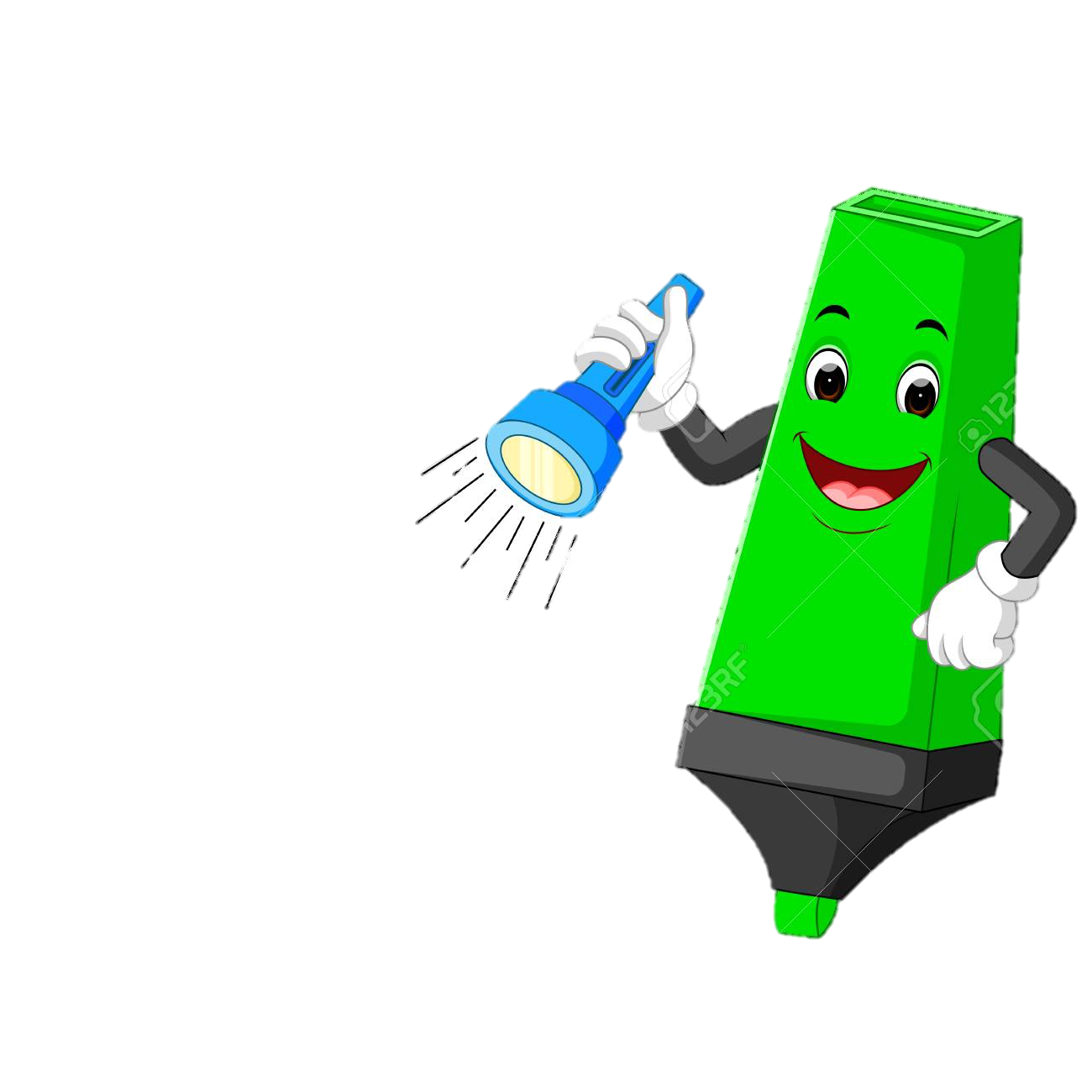 Connect
State what synovial joints and types of movement are involved in a basketball chest pass.
Analyse a penalty shot in football, explain how the skeletal system (bones) work with the musculoskeletal  (muscles) to create the necessary movement/action.
Describe with a sporting example, how muscles and bones work together to create sporting movement.
Challenge
Explain everything you know about the heart and lungs
HOME LEARNING:
1) Finish your exam question
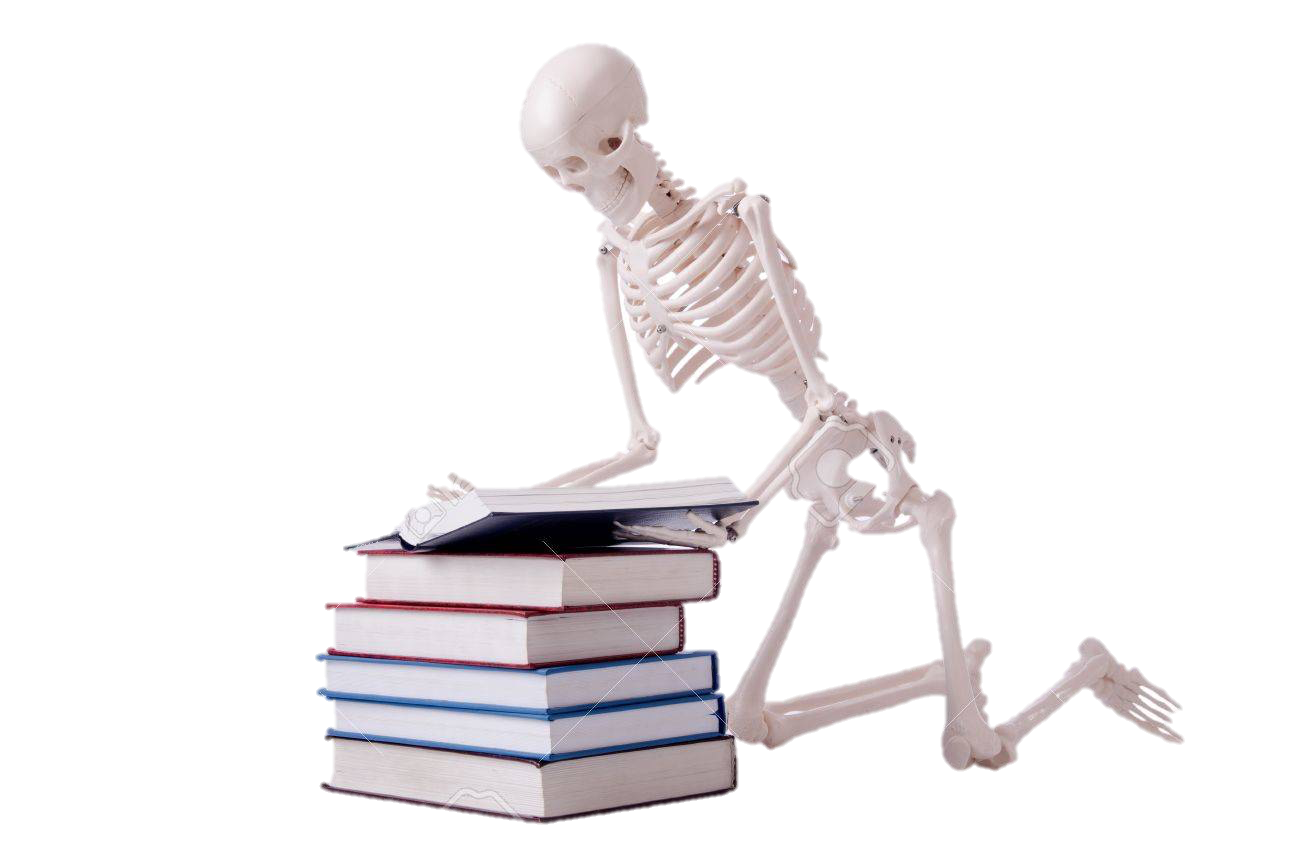 2) Revise, Revise, Revise
Date: 9 December, 2019
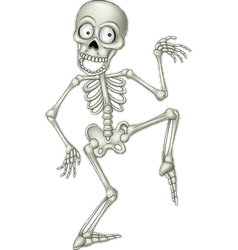 Musculoskeletal Revision
Identify the progress you have made….
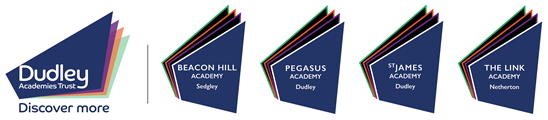 TARGET:

 _______
GCSE PE
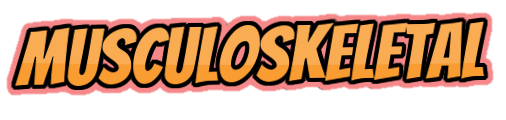 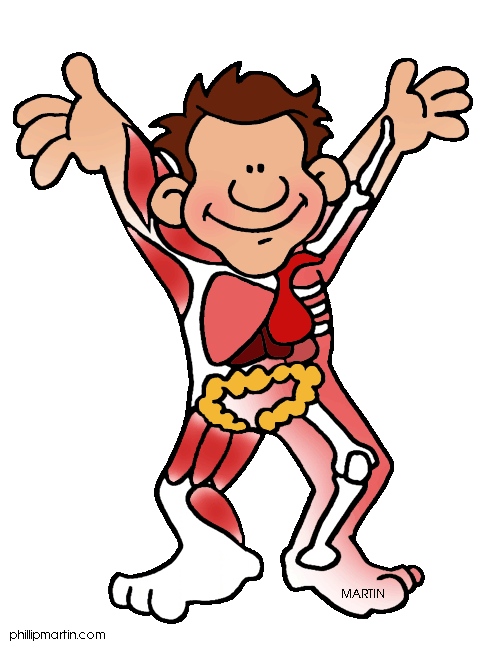 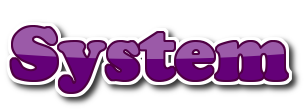 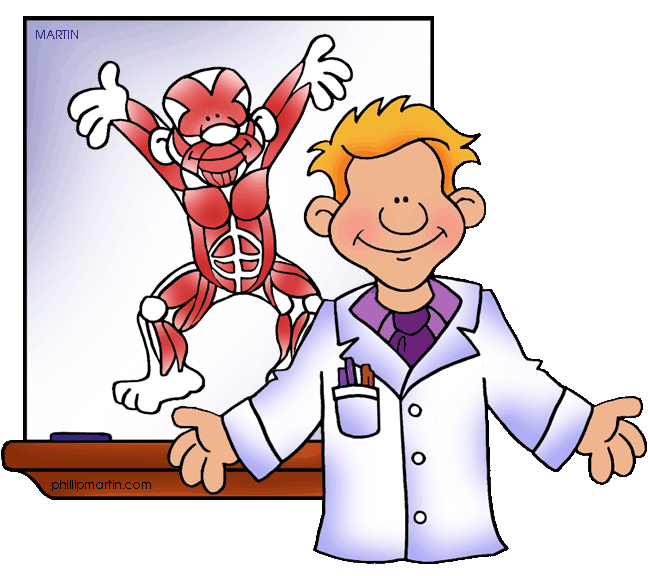 Name: ………………………………………………
Muscle Pathway
School: ……………………………………………..
Teacher: …………………………………………..
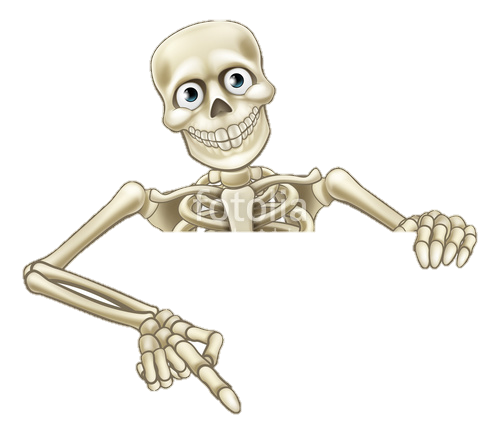 DO NOW ACTIVITY:
TASK: List as many KEY WORDS as you can remember within the MUSCULOSKELETAL system
Target: 
3-4 = 15 or more  = MERIT!
5-7= 20 or more = MERIT!
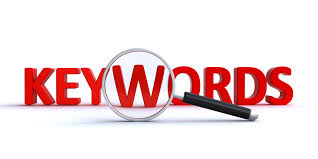 Learned throughout the lesson
17.
18.
19.
20.
8. 
9.
10.
11.
12.
13.
14.
15.
16.
Must know
Definition of each
Sporting examples x 2
Type of Movement:
Flexion
Extension
Adduction
Abduction
Circumduction
Rotation
Plantar-Flexion
Dorsi-flexion
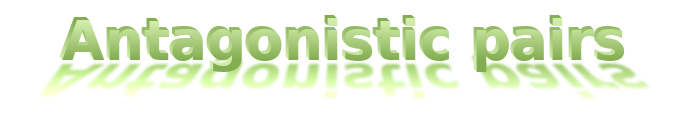 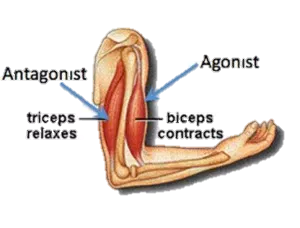 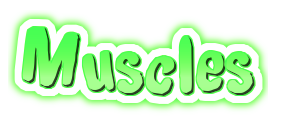 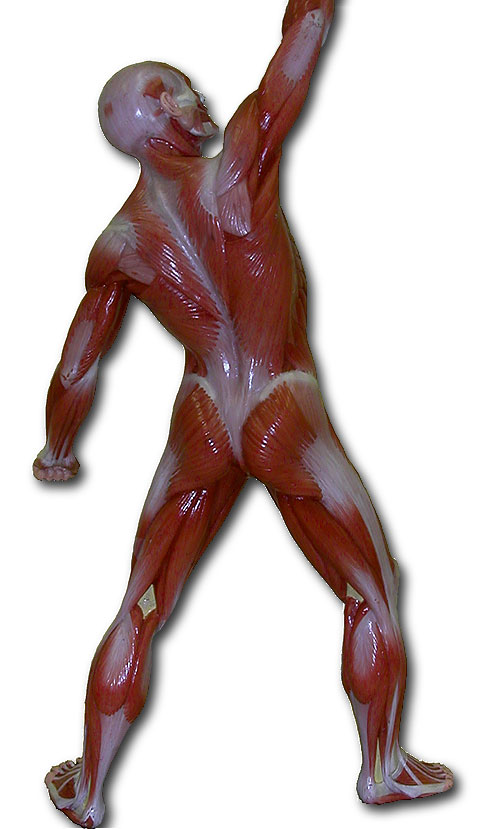 Need to know ALL LOCATIONS & MOEVEMENT
Deltoid –
Trapezius –
__________
– Flexion at the elbow
Latissimus dorsi
Pectoral –
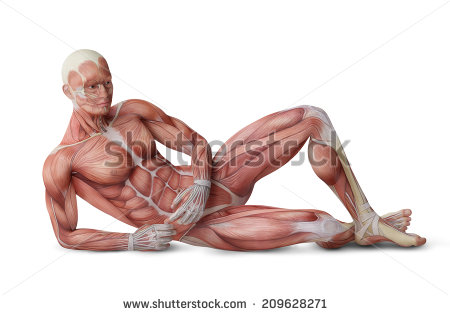 Quadriceps – Extension at the knee
Abdominals-
Tibialis Anterior-
External Oblique’ -
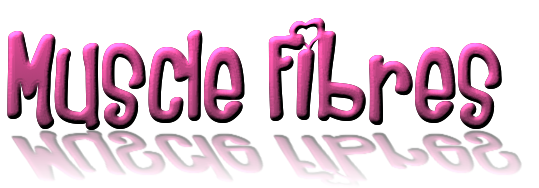 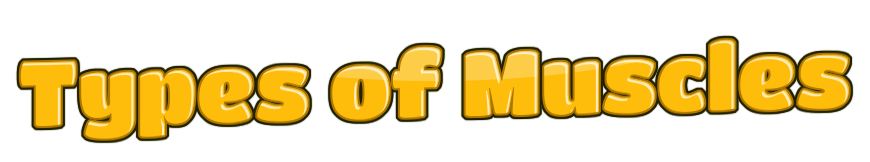 HOME LEARNING:
1) Finish your exam question
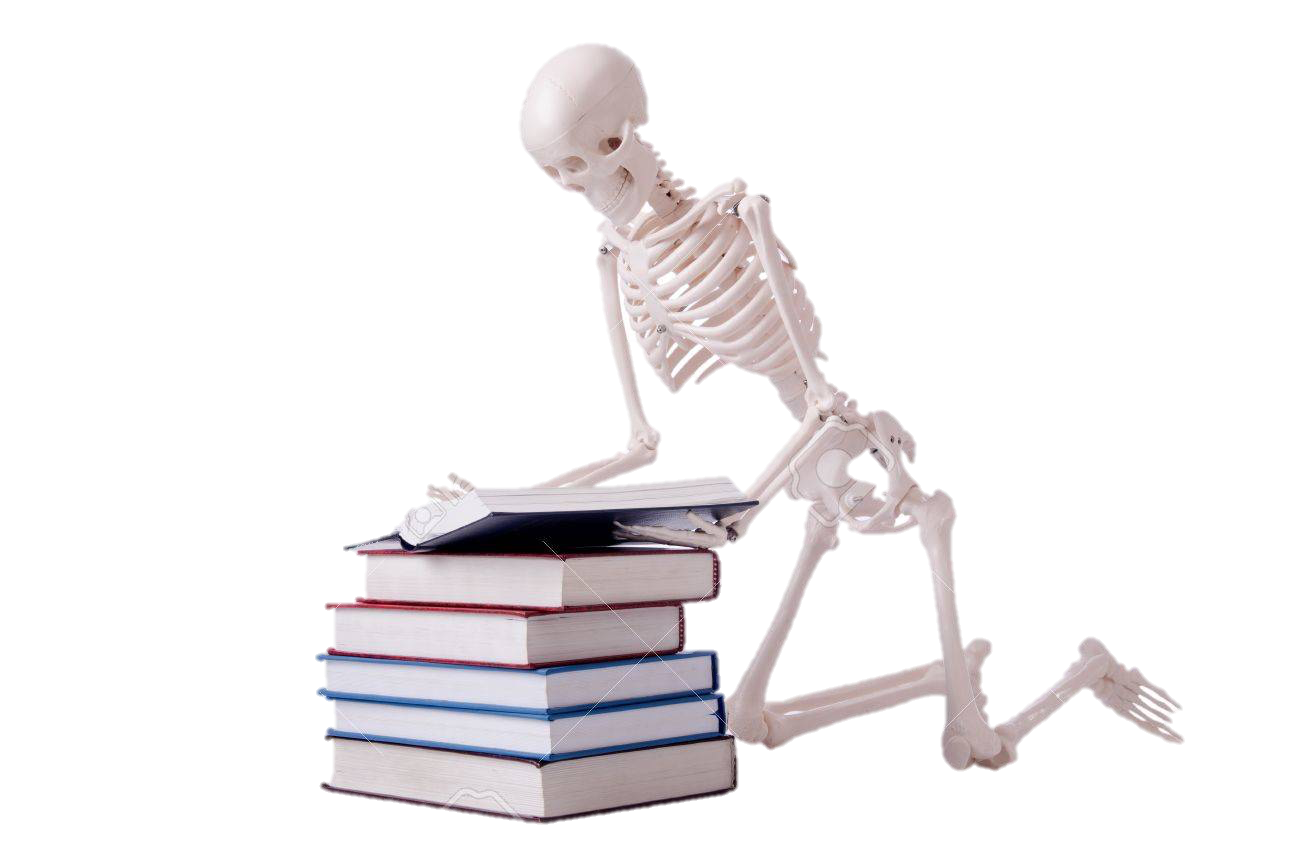 2) Revise, Revise, Revise
Date: 9 December, 2019
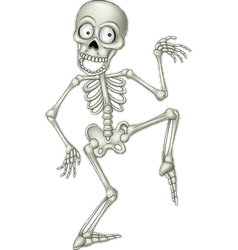 Musculoskeletal Revision
Identify the progress you have made….
I have made …………………….. Progress because…
Question: How does the skeleton and muscular system work together to allow participation any athletics events (9)
AO1
Appropriate technical language (key words)
Complete
Define
Select 
Identify
Label
State
Application of knowledge on how it effects performance
AO2
Which – using an example
Clarify 
Describe
Give
Linked
Applied
AO3
Detailed E.G justifying
Analyse how it effects performance
Discuss
Assess
Analyse – positives and negatives
Examine
Explain 
Justify
2. Name_______
1. Me:
My target grade _______
Question: 

How does the skeleton and muscular system work together to allow participation any athletics events (9)
3. Name_______
4. Name_______
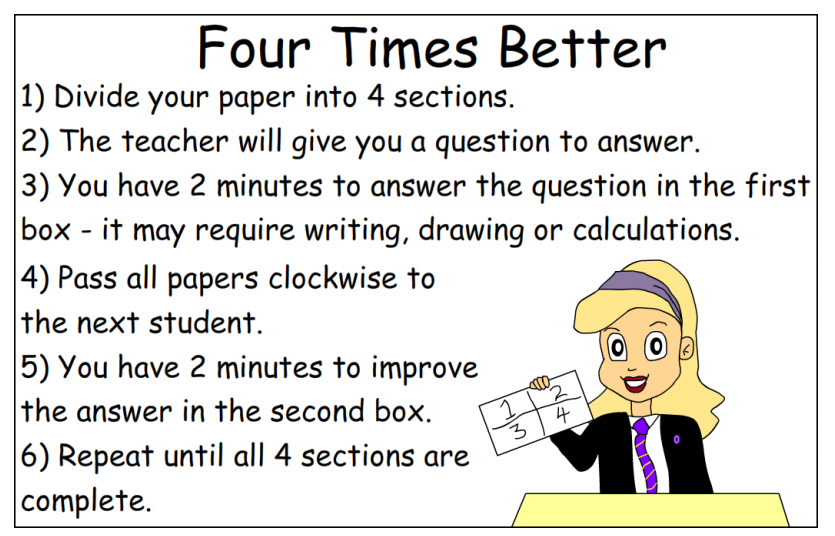 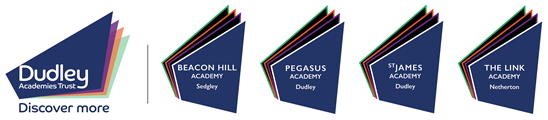 TARGET:

 _______
GCSE PE
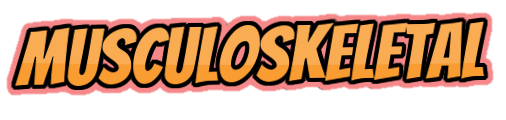 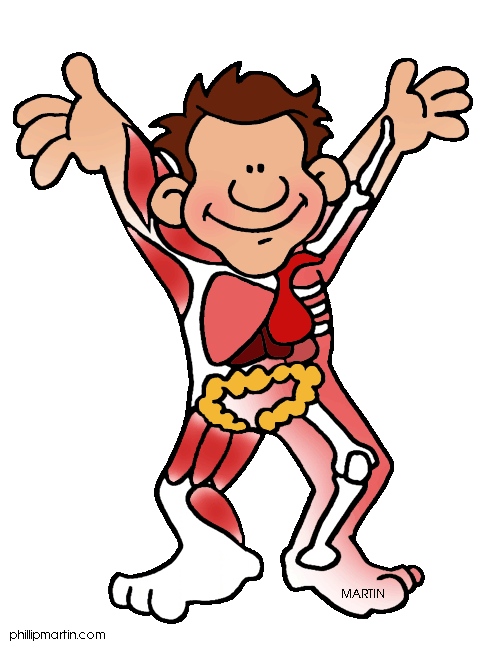 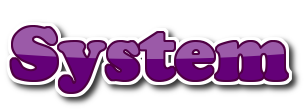 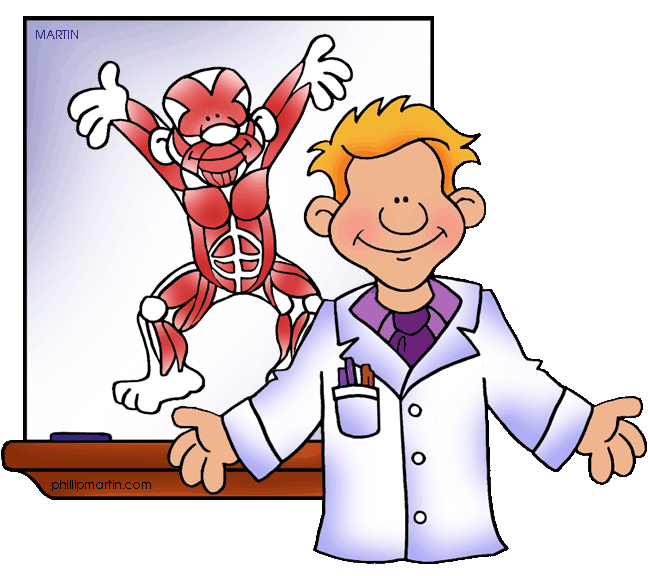 Name: ………………………………………………
Skeleton Pathway
School: ……………………………………………..
Teacher: …………………………………………..
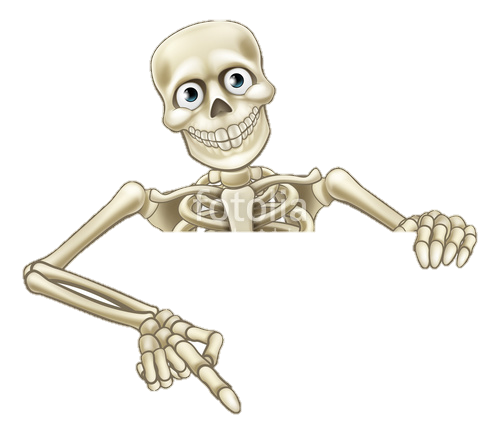 DO NOW ACTIVITY:
TASK: List as many KEY WORDS as you can remember within the MUSCULOSKELETAL system
Target: 
3-4 = 15 or more  = MERIT!
5-7= 20 or more = MERIT!
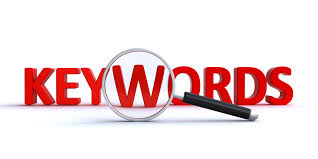 Learned throughout the lesson
17.
18.
19.
20.
8. 
9.
10.
11.
12.
13.
14.
15.
16.
Type of Movement:
Flexion
Extension
Definition =

Sporting example =
Definition =

Sporting example =
Adduction
Abduction
Definition =

Sporting example =
Definition =

Sporting example =
Circumduction
Rotation
Definition =

Sporting example =
Definition =

Sporting example =
Plantar-Flexion
Dorsi-flexion
Definition =

Sporting example =
Definition =

Sporting example =
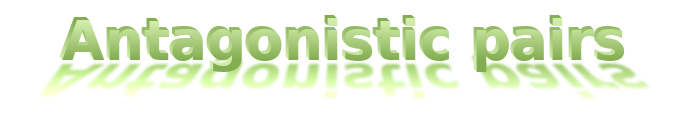 Antagonistic pairs are….
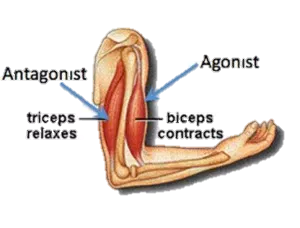 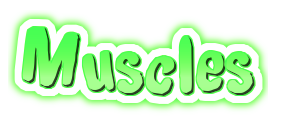 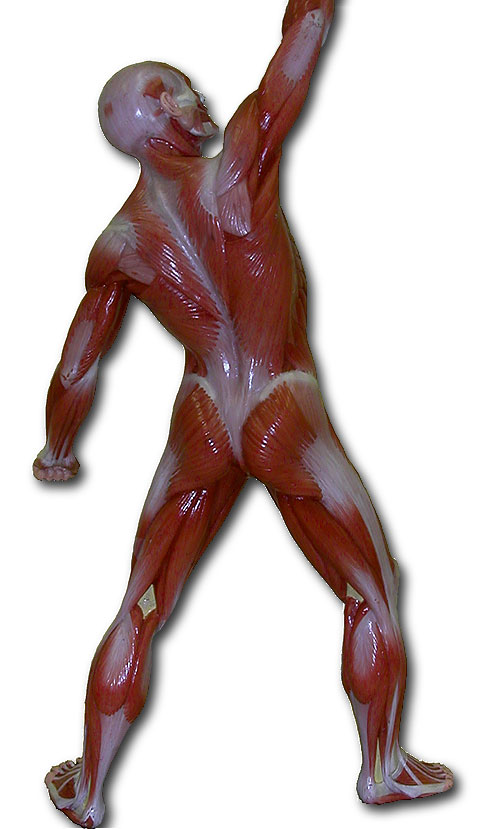 Need to know ALL LOCATIONS & MOEVEMENT
Deltoid –
Trapezius –
__________
– Flexion at the elbow
Latissimus dorsi
Pectoral –
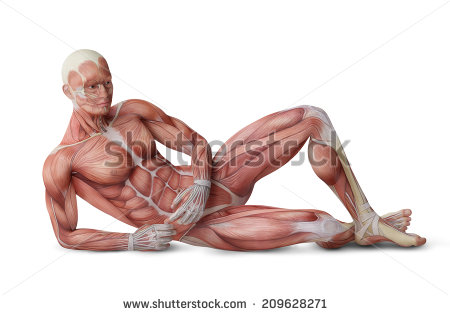 Quadriceps – Extension at the knee
Abdominals-
Tibialis Anterior-
External Oblique’ -
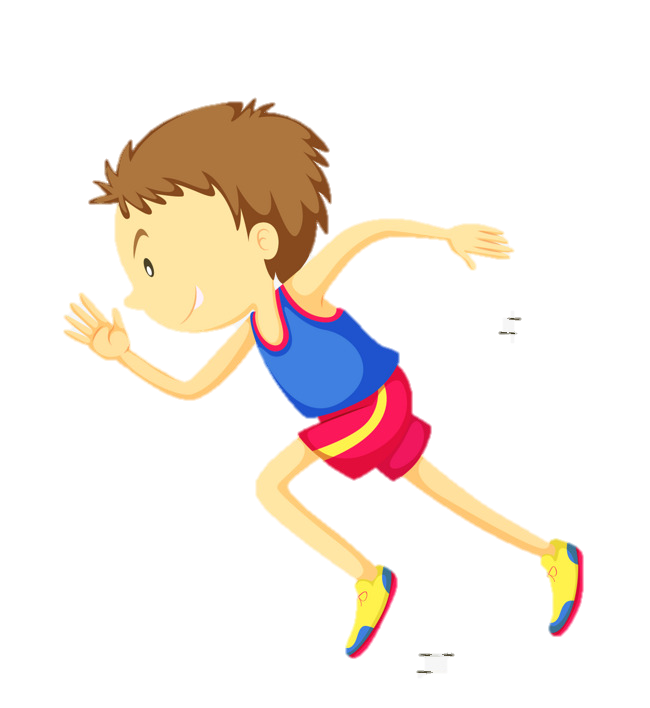 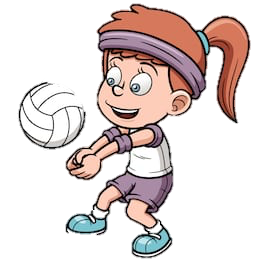 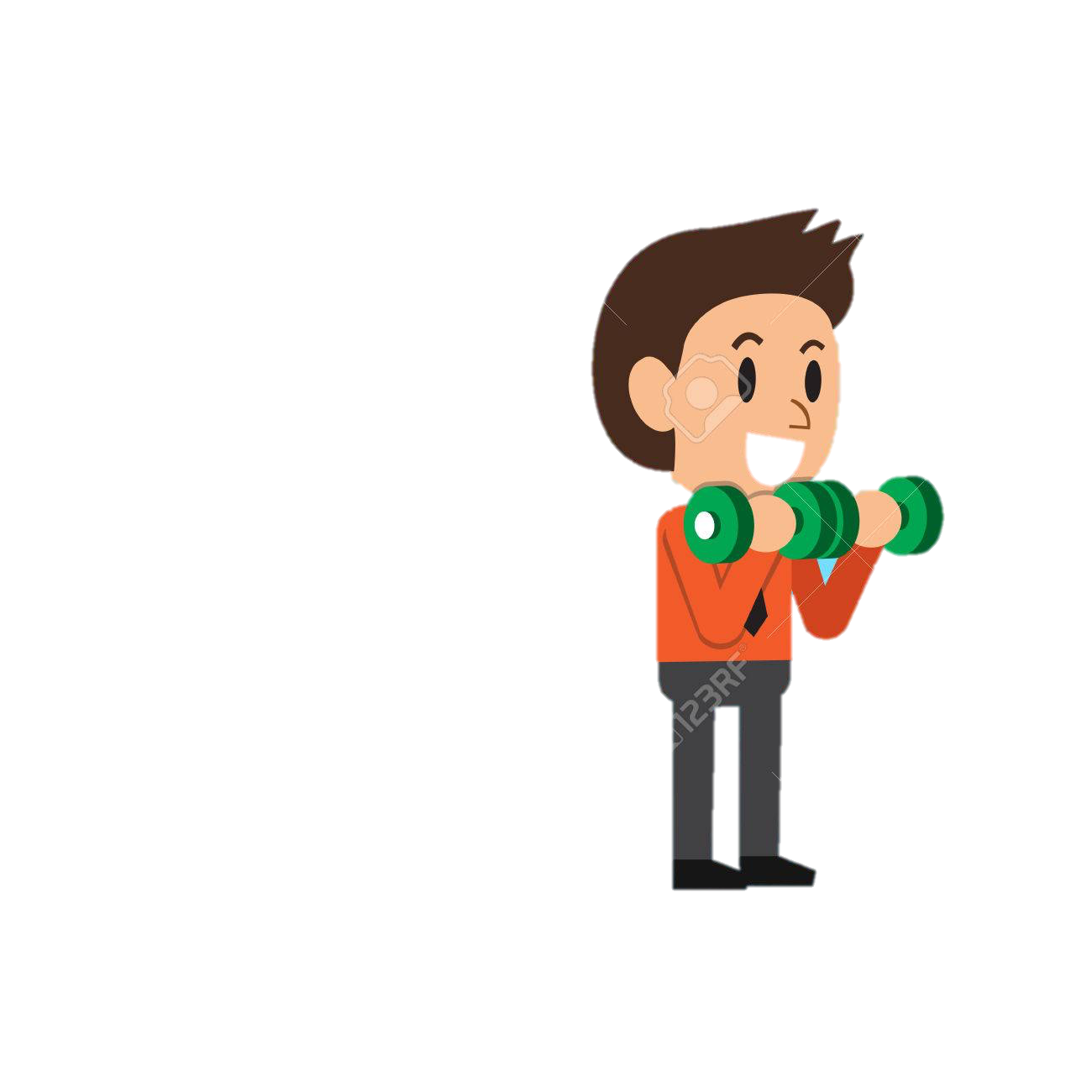 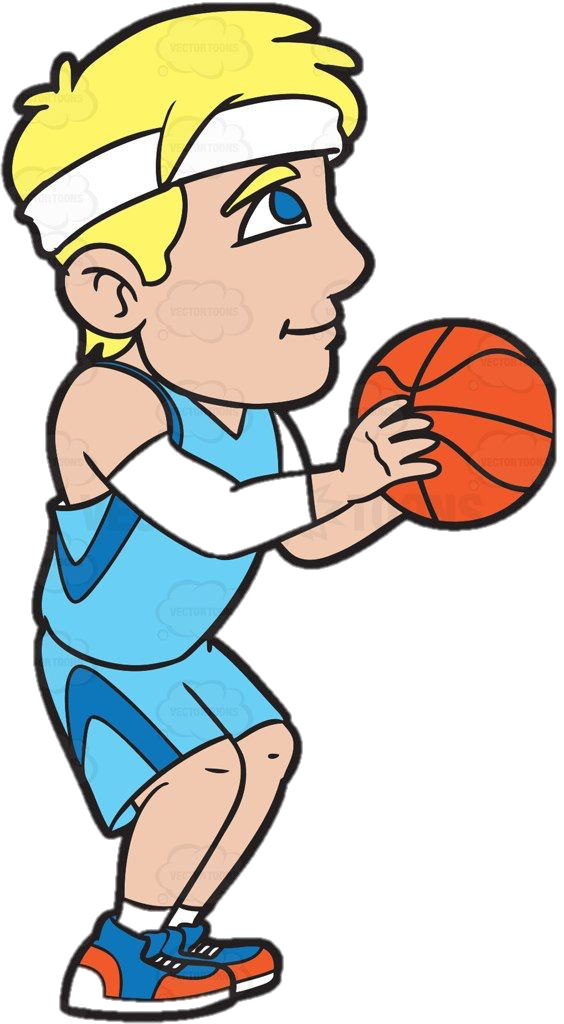 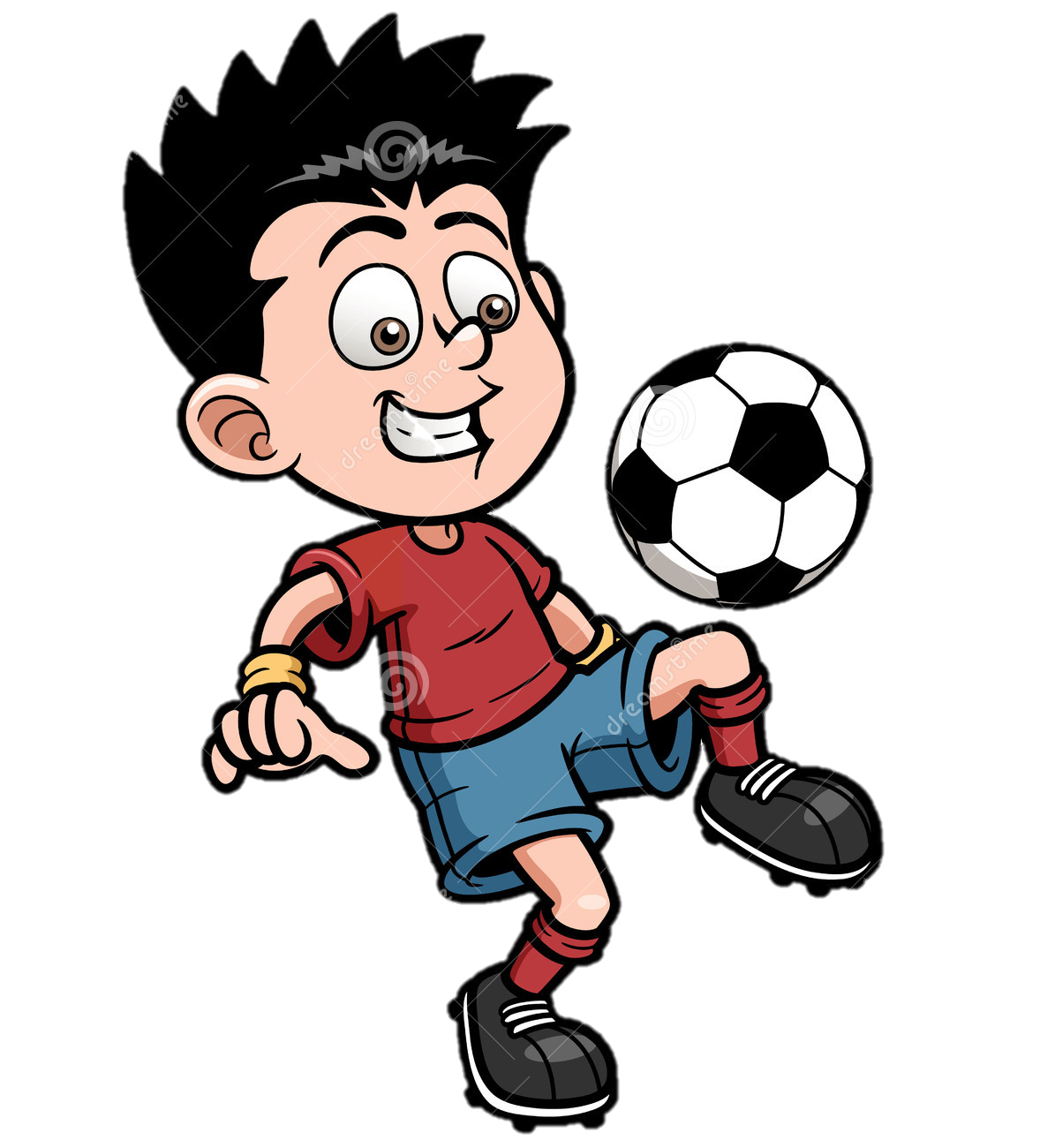 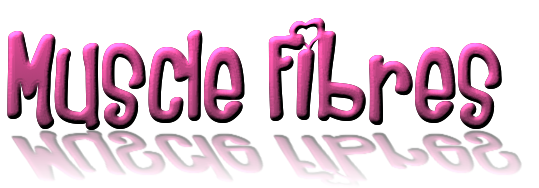 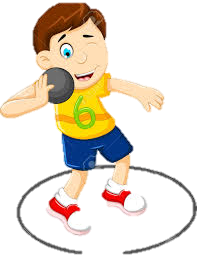 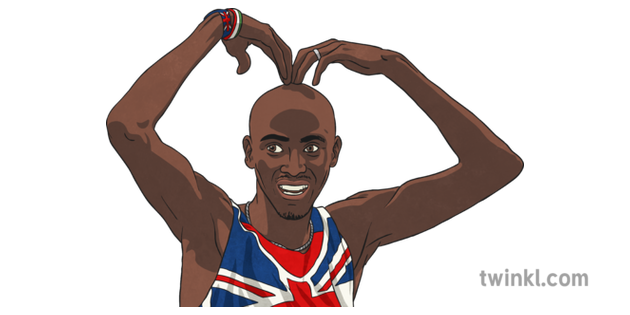 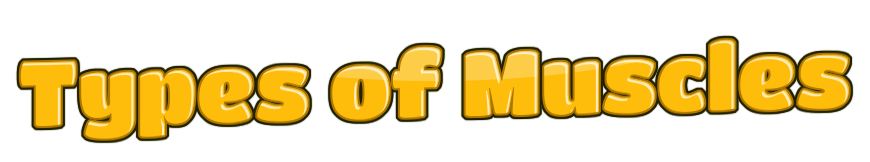 Voluntary muscles
Involuntary muscles
Cardiac muscle
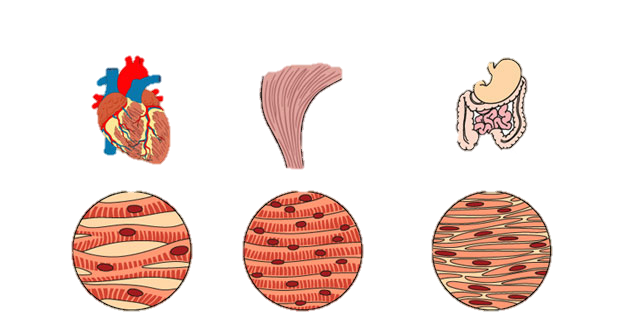 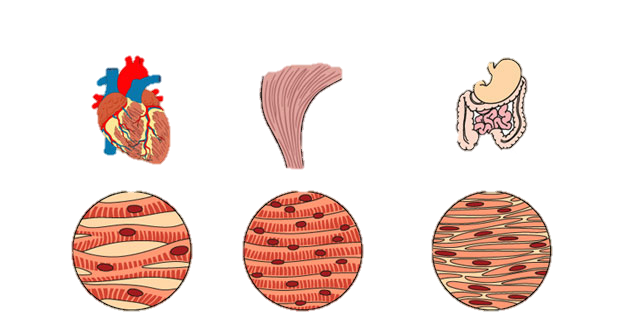 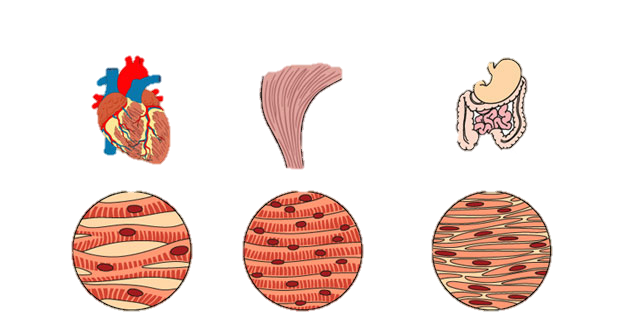 Example =
Example =
Example =
Appearance =
Appearance =
Appearance =
HOME LEARNING:
1) Finish your exam question
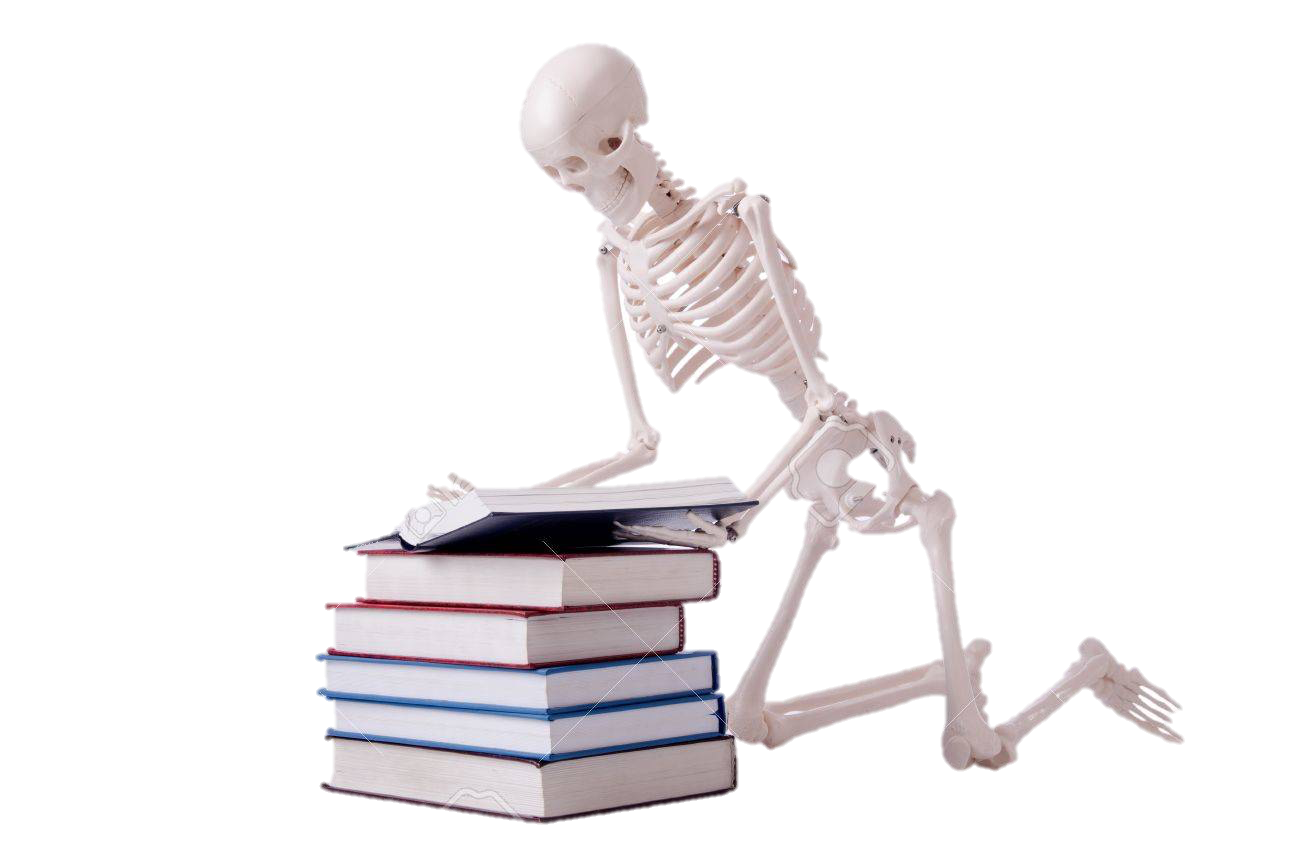 2) Revise, Revise, Revise
Date: 9 December, 2019
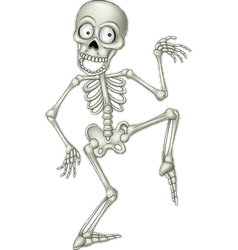 Musculoskeletal Revision
Identify the progress you have made….
I have made …………………….. Progress because…
Question: How does the skeleton and muscular system work together to allow participation any athletics events (9)
AO1
Appropriate technical language (key words)
Complete
Define
Select 
Identify
Label
State
Application of knowledge on how it effects performance
AO2
Which – using an example
Clarify 
Describe
Give
Linked
Applied
AO3
Detailed E.G justifying
Analyse how it effects performance
Discuss
Assess
Analyse – positives and negatives
Examine
Explain 
Justify
2. Name_______
1. Me:
My target grade _______
Question: 

How does the skeleton and muscular system work together to allow participation any athletics events (9)
3. Name_______
4. Name_______
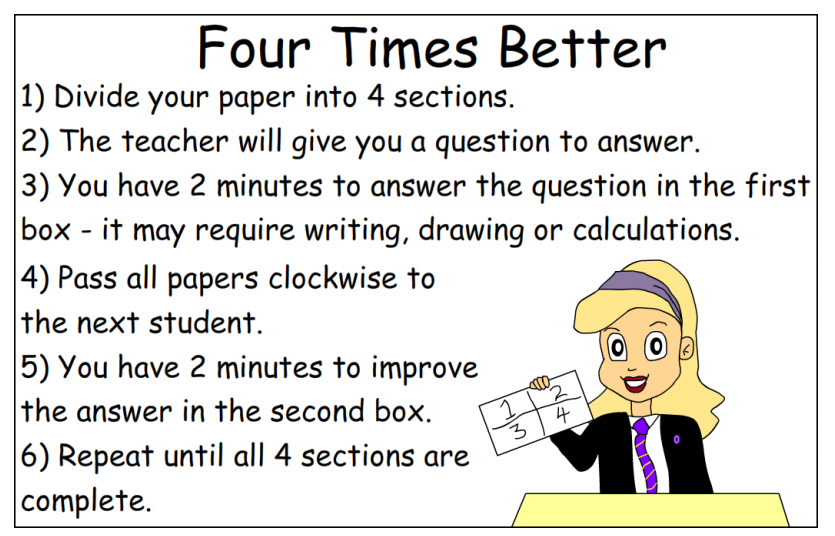 Synovial Joints
TYPES OF BONES:
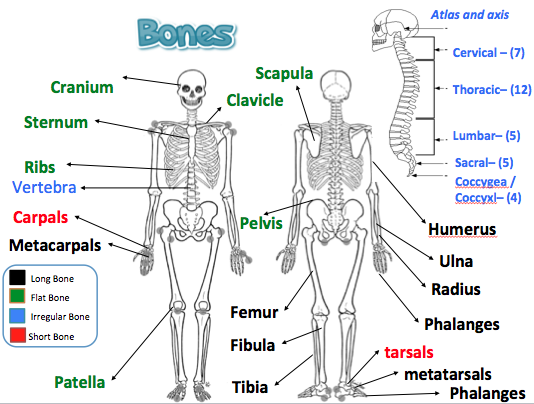 1) LONG
Leverage , movement
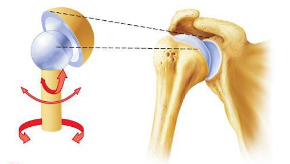 2) SHORT
Weight baring
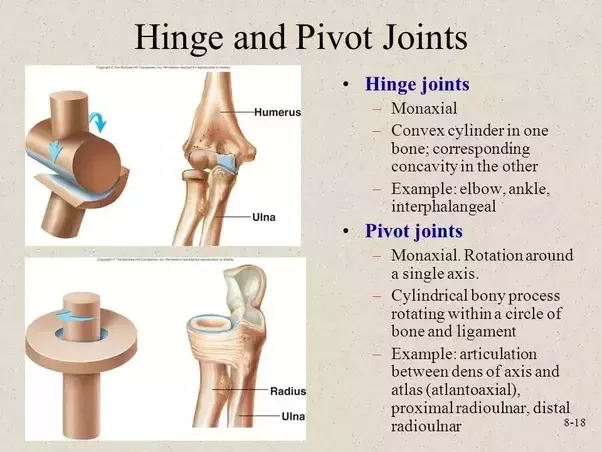 3) IRREGULAR
Protection, muscle attachment
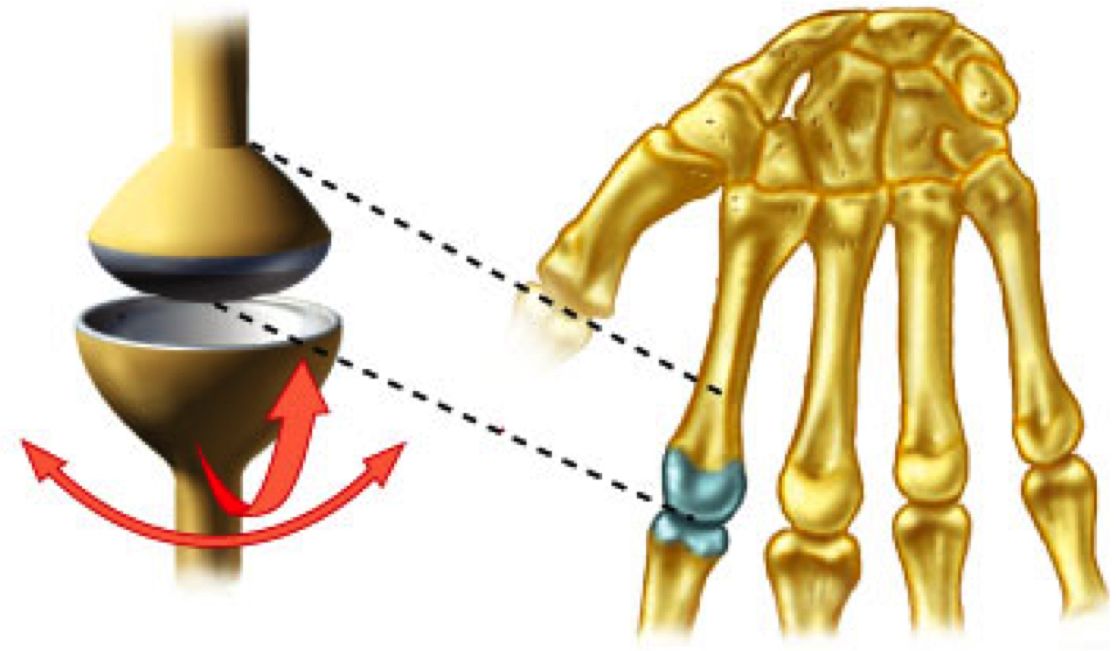 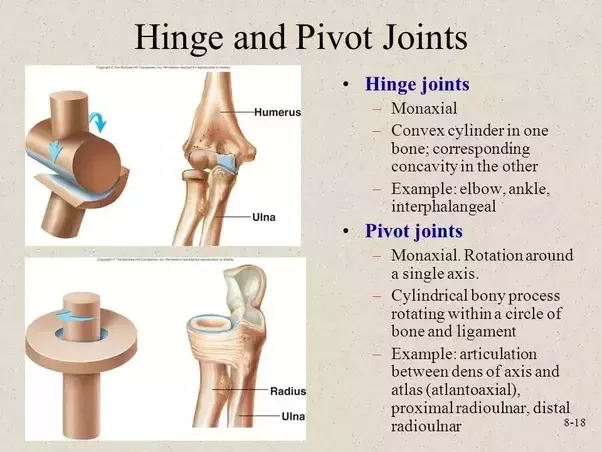 4) FLAT
Protection, broad surface for muscle attachment  ,
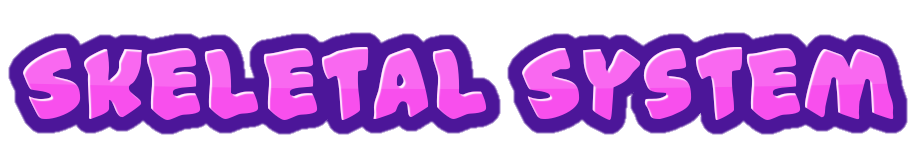 Type of Movement:
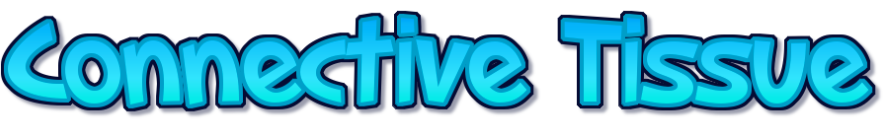 Functions:
Ligaments
Protection of vital organs
Flexion
Extension
A ligament is an elastic band of tissue that connects bone to bone and provides stability to the joint
The skeleton protects the vital organs by using FLAT BONES (e.g. the ribs protect the heart and lungs).
Closing a joint
Opening a joint
Muscle Attachment
Adduction
Abduction
Tendons
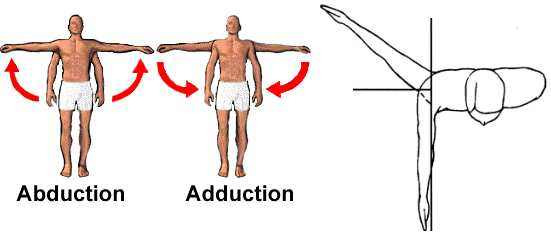 Muscles only PULL, they are attached to the joints by Tendons. 
As a muscle contracts it pulls the bone and flexes or extends the joint. E.g when the bicep contracts the elbow flexes
Moving away the center line
Moving towards the center line
A tendon is a band of tissue that connects muscle to bone to help movement happen when the muscles contract
Joints for movement
Where 2 bones meet a joint is formed. This joint is where movement takes place
Circumduction
Rotation
Platelets, red and white blood cell production
Movement of a circular motion
Clockwise or 
anticlockwise movement
Cartilage
Blood is formed in some of the long bones therefore more o2 can be sent to the working muscles red blood cells. These are produced in the bone marrow of some bones. (e.g. femur)
Cartilage is a soft, gel-like padding between bones that protects joints and facilitates movement.
Plantar-Flexion
Dorsi-flexion
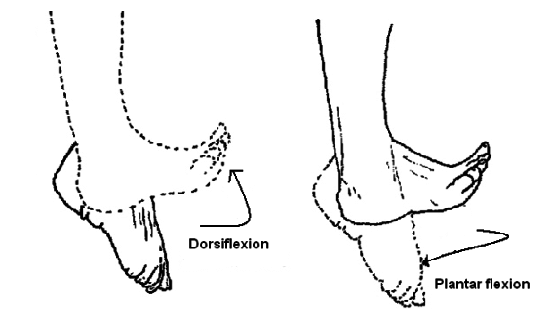 Storage of calcium and phosphorus
Flexion of the ankle
Extension of the ankle
P = pointing
Calcium and phosphorus are minerals gives the skeletal structure strength to support your body and withstand powerful stresses particularly during sport. Less prone to injury
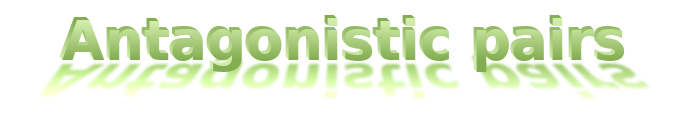 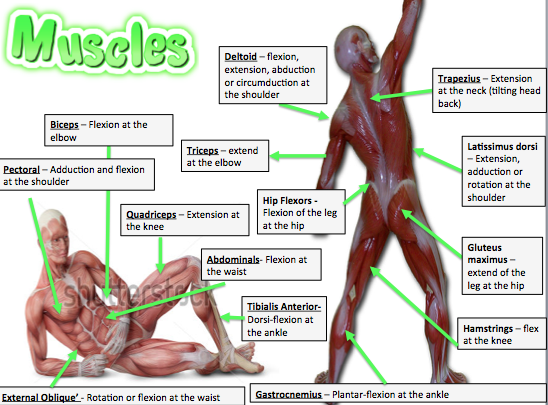 Muscles can only pull, therefore they need to work antagonistically. 
When one muscle contracts (this is called the agonist/ prime mover) the other muscle must relax (this is called the antagonist).
Qastrocnemius and tibialis anterior acting at the ankle -plantar flexion to dorsi flexion
Quadriceps and hamstrings acting at the knee, 
Biceps and triceps acting at the elbow
Hip flexors and gluteus maximus acting at the hip
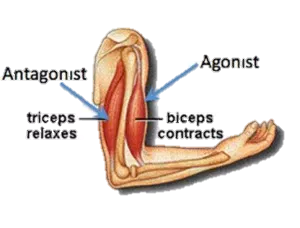 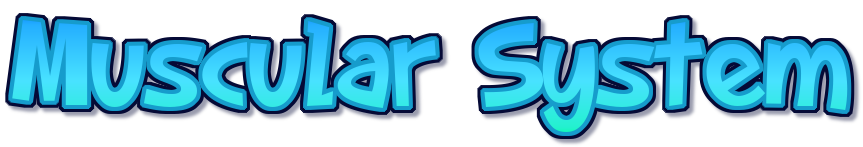 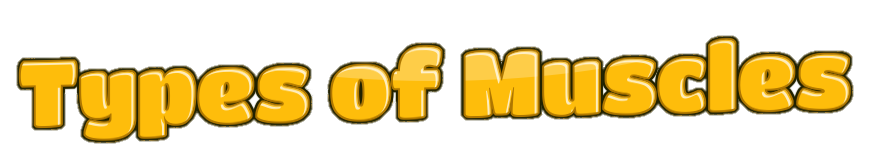 Slow Twitch
Type I
Voluntary muscles
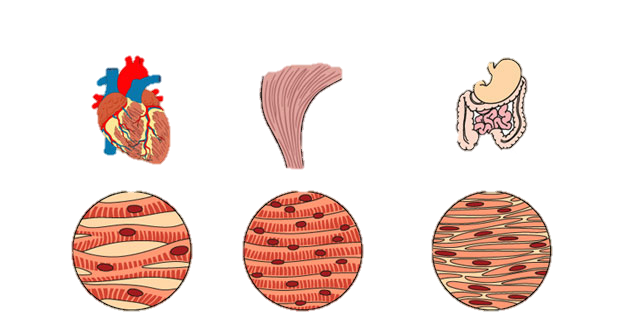 Suited to LOW intensity aerobic work.
Marathon running
Long distance running / swimming (they go slow = slow twitch)  
Good supply of oxygen. 

Darker in colour as contain myoglobin
Can be used for a long period of time without fatiguing
The skeletal Muscles
Used ANAEROBIC work

Dynamic and relatively fast paced 30-2min e. 800m & games players who use both
Can be improved through endurance training to increase their resistance to fatigue,
Lighter in colour as not much  oxygen
striated muscles due to their appearance
this is voluntary
are under our conscious control
Involuntary muscles
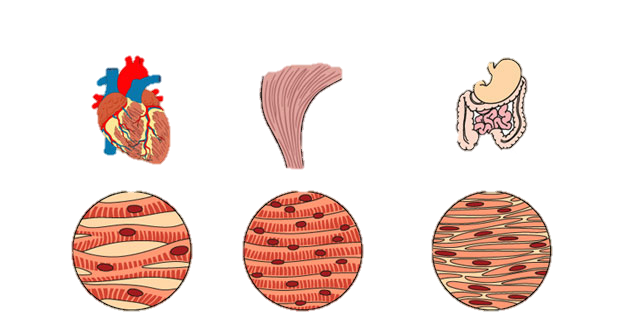 Type IIA
Muscles in the blood vessels
Fast Twitch
not under our conscious control
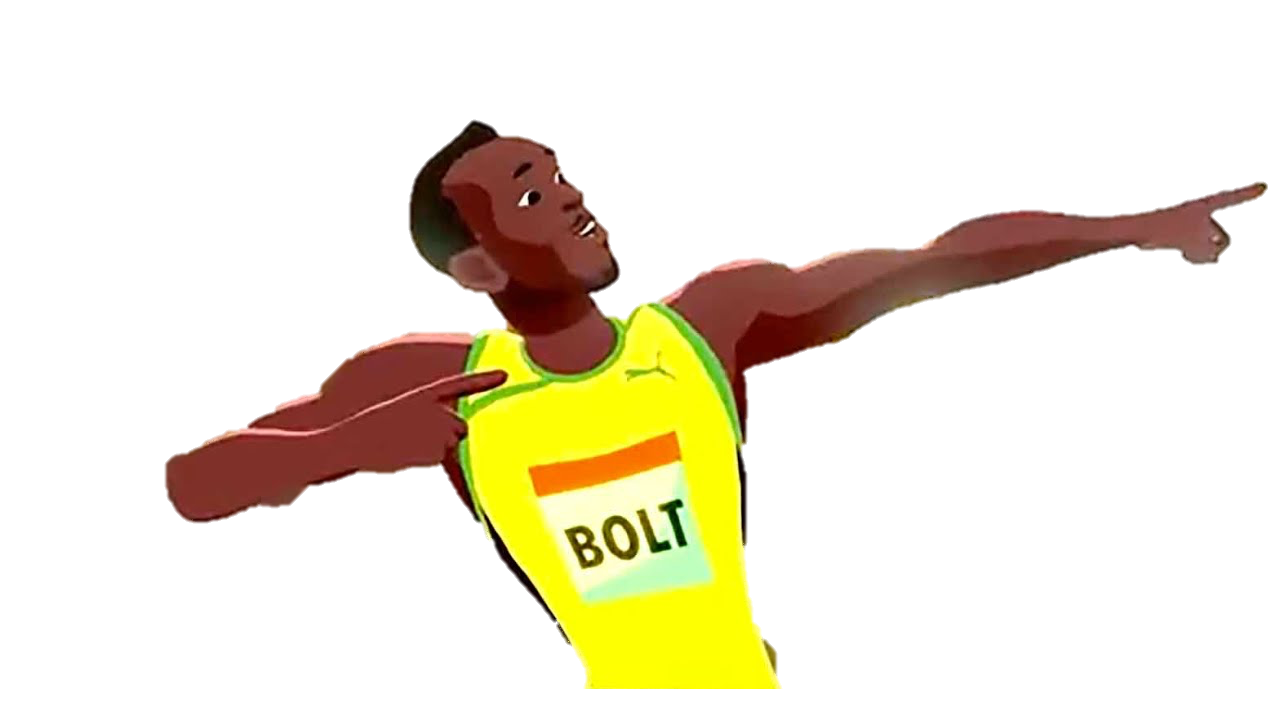 Type IIX
Sometimes known as smooth muscle
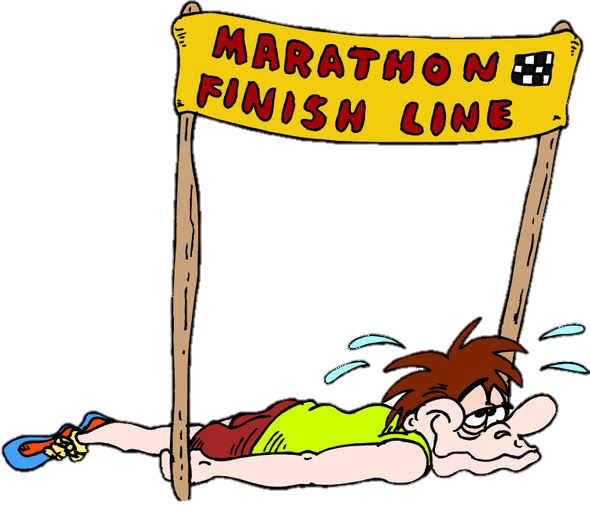 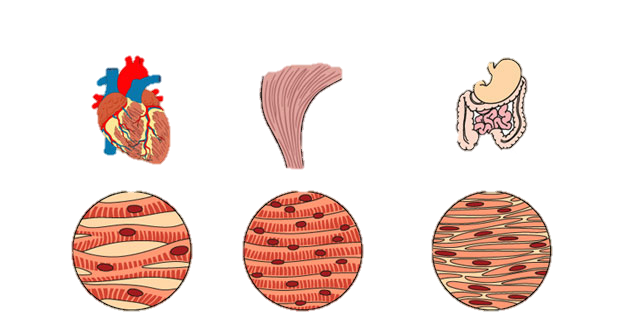 Cardiac muscle
Used ANAEROBIC work

Can generate a much greater force then other Fibre type but fatigue quickly. 
Useful in short bursts of exercise e.g. 100 m sprint, shot put, long jump….explosive sports
Muscles in the heart
This is involuntary
highly resistant to fatigue due to the presence of a large number of mitochondria